Åpning 1 i farge
Trumfhøyninger
Leksjon 1
Fargemarkeringer i PP-materialet
1
1
For å forenkle forståelsen i materialet bruker vi ulike farger rundt meldingene.
SLUTTMELDING. STOPP?
3
2
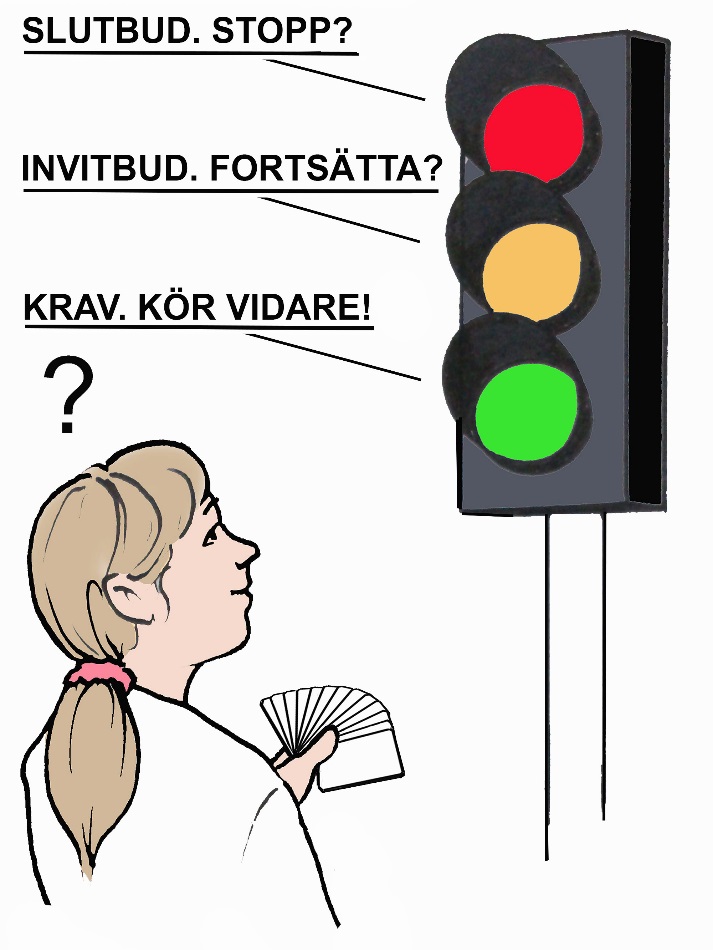 INVITTMELDING. FORTSETTE?
Forslag til sluttmelding
4
6
KRAV. KJØR VIDERE!
Invitt til utgang
2
2
Krav til partneren om å melde
For åpningsmelding og nøytrale meldinger bruker vi en grå ramme
Tid for meldinger
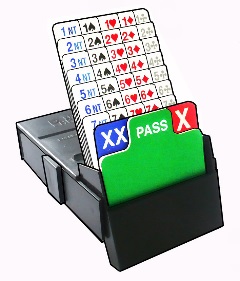 Meldingene avsluttes etter tre pass.
Blindemann
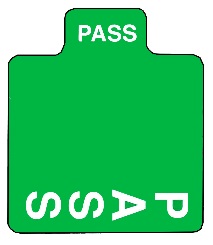 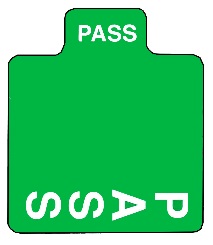 Syd giver
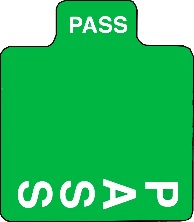 Vest giver
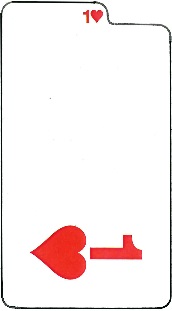 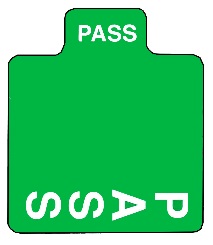 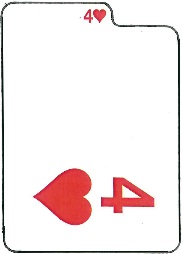 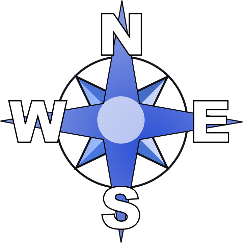 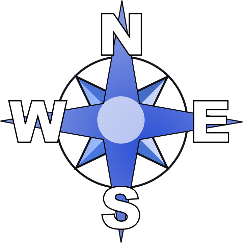 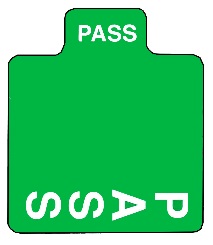 Utspiller
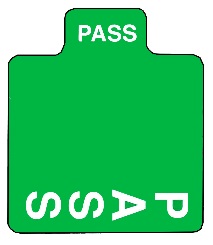 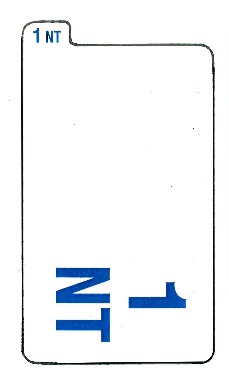 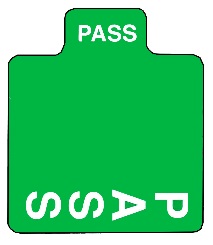 Spillefører
Åpning - 1 i major
1
1
1
1
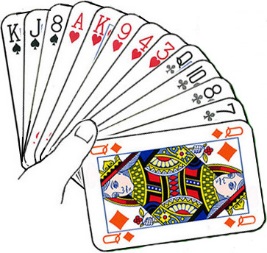 /      kalles for major
For å åpne meldingene
med            eller              kreves 
5+korts farge  og 12+ hp
Åpne med den lengste fargen
med minst en femkorts farge.
Åpningsmelding
Antall honnørpoeng
Antall kort
Minst fem kort
12+ hp
Svarhåndens melding med trumfstøtte
1
1
Svarhånd
Åpningshånd
KJ8
AK943
Q
QT87
6
QJ52
A9643
A96
AK875
T7
QJ9
A93
QT3
K9864
T75
Q8
4
Pass
2
3
5+ hjerter, 12+ hp
3+ hjerter, 11-12 hp
Invitt til utgang
Samlet styrke holder til utgang
Pass
5+ spar, 12+ hp
3+ spar, 6-10 hp
Samlet styrke holder ikke til utgang
Invitt till utgang
Svarhåndens melding - flere eksempler
1
Din partner åpner med
Hva melder du?
AK42
A732
Q4
653
AJ42
Q6543
3
T42
873
982
95
AJT92
AKJ9
76
QT75
J52
4
2
3
Pass
13+ hp
Forslag till sluttmelding
0-5 hp
11-12 hp
Invitt till utgang
6-10 hp
Invitt til utgang
Når melder
åpningshånden utgang?
14+ hp
16+ hp
Åpning 1 i major og svarhåndens melding med trumfstøtte
1
1
Åpnings-håndens
melding
4
5+ major, 12+ hp
4
2
3
2
3
Pass
Pass
0-5 hp
Svar-
håndens
bud
6-10 hp 	Invitt til utgang
med
3+trumf- støtte
11-12 hp 	Invitt til utgang
13+ hp 	Forslag til sluttmelding
1
Åpning med 1 i minor
Ved åpning 1 i minor gjelder:
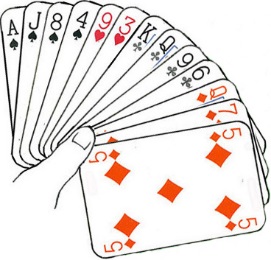 - åpne med den lengste minoren
- med to firekorts minoråpne med
- med to trekorts minor åpne med den beste fargen
I samtlige tilfeller kreves det 12+ hp
Svarhåndens melding med trumfstøtte
1
Åpningshånd
Svarhånd
AJ84
9653
Q7
KQ9
KQ5
T2
832
AT832
2
Pass
3+ kløver, 12+ hp
5+ kløver, 6-10 hp
Invitt til utgang
Den samlede styrken holder ikke til utgang
Åpning 1 i minor og svarhåndens melding med trumfstøtte
1
1
Åpnings- 
håndens
melding
5
3+ minor, 12+ hp
5
3
2
3
2
Pass
Pass
0-5 hp
Svar-
håndens
melding
6-10 hp 	Invitt til utgang
med
5+trumf- støtte
11-12 hp 	Invitt til utgang
16+ hp 	Forslag til sluttmelding